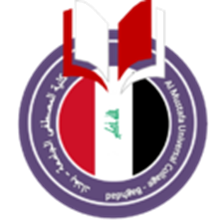 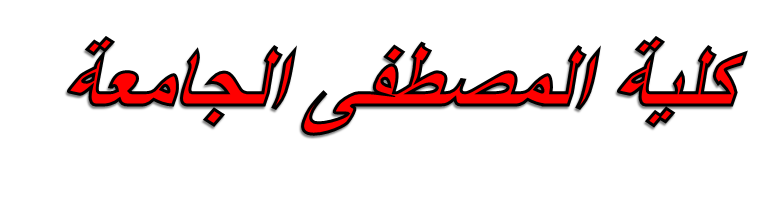 Image Processing     

المرحلة الرابعة   
Ninth  lecture
by 
Assit.Lec. Shaimaa Shukri
Chapter_ Two	Image Analysis

Edge Detection
Detecting edges is a basic operation in image processing. The edges of items  in an image hold much of the information in the image.
The edges tell you where:
Items are.
Their size.
shape
and something about their texture.
Edge detection methods are used as a first step in the line detection  processes, and they are used to find object boundaries by marking potential
edge points corresponding to place in an image where rapid changes in  brightness occur. After these edge points have been marked, they can be  merged to form lines and objects outlines.
Edge detection operations are based on the idea that edge information in an
image is found by looking at the relationship a pixel has with its neighbors.  If a pixel gray_level values similar to those around it, there is probably not  an edge at that point. However, if a pixel has neighbors with widely varying  gray levels, it may represent an edge point. In other words, an edge is  defined by a discontinuity in gray-level values. Ideally, an edge separates  two distinct objects. In practice, edges are caused by:
Change in color or texture or
Specific lighting conditions present during the image acquisition  process.
The following figure illustrates the difference between an ideal edge and a  real edge.
33
Chapter_ Two
Image Analysis
B
r  i  g  h  t  e  n  s
B
r  i  g  h  t  n  e  s
a.Spatial Coordinate
b.Spatial Coordinate
d. Real Edge  Figure (2-19): Ideal vs. Real Edge
c. Ideal Edge
The vertical axis represents brightness, and the horizontal axis shows the  spatial coordinates. The abrupt change in brightness characterizes an ideal  edge. In the figure (b) we see the representation of real edge, which change  gradually. This gradual change is a minor form of blurring caused by:
Imaging devices
The lenses
Or the lighting and it is typical for real world (as opposed to computer
_generated) images.
An edged is where the gray level of the image moves from an area of low  values to high values or vice versa. The edge itself is at the centre of this  transition. The detected edge gives a bright spot at edge and dark area
34
Chapter_ Two	Image Analysis

everywhere else. This mean it is the slope or rate of change of the gray level  in the edge.
How do you calculate the derivative (the slop) of an image in all  direction?
Convolution of the image with masks is the most often used techniques of  doing this.
The idea is to take a 3×3 array of numbers and multiply it point by point
with 3×3 section of the image you sum the products and place the result in  the centre point of the image.
The question in this operation is how to choose the 3×3 mask?
There are several masks that amplify the slop of the edge. Take the simple
one-dimensional case and take as an example points on the ideal edge near  the edge. They could have values such as [3 5 7]. The slop through these  three points is (7-3)/2=2.if you convolve these three point with [-1 0 1] you  have -3+7=4.
The convolution amplified the slope, and the result is a large number at  the transition point in the edge.
There are two basic principles for each edge detector mask:
First: the number in the mask sum to zero. If 3×3 areas of an image  contains a constant value (such as all ones), then there are no edges in
that area. The result of convolving that area with a mask should be  zero. If the numbers in the mask sum to zero, then convolving the  mask with a constant area will result in the correct answer of zeros.
Second: the masks should approximate differentiation or amplify the
slope of the edge. The simple example [-1 0 1] given earlier showed  how to amplify the slope of the edge.
35
Chapter_ Two	Image Analysis

The number of masks used for edge detection is almost limitless. Research  have used different techniques to derive masks, some of will be illustrated in  the following section.

1- Sobel Operator:The Sobel edge detection masks look for edges in both  the horizontal and vertical directions and then combine this information into  a single metric. The masks are as follows:
These masks are each convolved with the image. At each pixel location we  now have two numbers: S1, corresponding to the result form the row mask  and S2, from the column mask. We use this numbers to compute two  matrices, the edge magnitude and the edge direction, which are defined as  follows:
Edge Magnitude=	S 2  S 2
1	2
 S1 
Edge Direction = Tan -1
 S 
 2 
36
Chapter_ Two	Image Analysis

2- Prewitt Operator: The Prewitt is similar to the Sobel but with different  mask coefficients. The masks are defined as follows:
These masks are each convolved with the image. At each pixel location we  find two numbers: P1 corresponding to the result from the row mask and P2  from the column mask. We use these results to determine two metrics, the  edge magnitude and edge direction, which are defined as follows:
Edge Magnitude=	P2  P2
1	2
 P1 
Edge Direction = Tan -1
 P 
 2 
3- Kirsch Compass (طيحم) Mask: the Kirsch edge detection masks are  called compass mask s because they are defined by taking a single mask and  rotating it to the eight major compass orientations (تاهاجتا):
North, north-east, east, south-east, south, south-west, and west and north-  west edges in an image. The masks are defined as follows:
37
Chapter_ Two
Image Analysis
The edge magnitude is defined as the maximum value found by the  convolution of each of the mask, with the image.
[Given a pixel, there are eight directions you can travel to a neighbouring  pixel (above, below , left ,right ,upper left, upper right, lower left, lower  right). Therefore there are eight possible directions for an edge. The  directional edge detectors can detect an edge in only one of the eight  directions. If you want to detect only left to right edges, you would use only  one of eight masks. If; however you want to detect all of the edges, you  would need to perform convolution over an image eight times using each of  the eight masks].

4- Robinson Compass Masks: the Robinson compass masks are used in a  manner similar to the Kirsch masks but are easier to implement because they  rely only on coefficient of 0, 1 and 2, and are symmetrical about their  directional axis-the axis with the zeros, we only need to compute the result  on four of the mask, the results. From the other four can be obtained by  negating the results from the first four. The masks are as follows:
38
Chapter_ Two
Image Analysis
The edge magnitude is defined as the maximum value found by the  convolution of each of the masks with the image. The edge detection is  defined by the mask that produces the maximum magnitude.
It’s interesting to note that masks R0 and R7are the same as the Sobel masks.  We can see that any of the edge detection masks can be extended by rotating  them in a manner like these compass masks which allow us to extract
explicit information about edge in any direction.

5- Laplacian Operators: the Laplacian operator described here are similar  to the ones used for pre-processing (as described in enhancement filter). The  three Laplacian masks that follow represent different approximation of the  Laplacian masks are rationally symmetric, which means edges at all  orientation contribute to the result. They are applied by selecting one mask  and convolving it with the image selecting one mask and convolving it with  the image.
39
Chapter_ Two
Image Analysis
Laplacian masks
These masks differ from the Laplacian type previously described in that the  centre coefficients have been decreased by one. So, if we are only interested  in edge information, the sum of the coefficients should be zero. If we want  to retain most of the information the coefficient should sum to a number  greater than zero. Consider an extreme example in which the centre  coefficient value will depend most heavily up on the current value, with only  minimal contribution from surrounding pixel values.

6- Other Edge Detection Methods
Two other methods using Gaussian and homogeneity/difference operators  are given below:
7×7 Gaussian Mask to detect large edges
40
Chapter_ Two	Image Analysis

Gaussian edge detector has the advantage that the details in the output image  can be adjusted by varying the width of the convolution mask. A wider mask  eliminates small or fine edges and detects only large, significant edges.

Other than by masking, edge detection can also be performed by subtraction.  Two methods that use subtraction to detect the edge are Homogeneity  operator and Difference operator.

The homogeneity operator subtracts each of the pixels next to the center of  the n×n area (where n is usually 3) from the center pixel. The result is the  maximum of the absolute value of these subtractions. Subtraction in a  homogenous region produces zero and indicates an absence of edges. A high  maximum of the subtractions indicates an edge. This is a quick operator  since it performs only subtraction- eight operations per pixel and no  multiplication. This operator then requires thresholding. If there is no  thresholding then the resulting image looks like a faded copy of the original.  Generally thresholding at 30 to 50 gives good result. The thresholding can  be varied depending upon the extent of edge detection desired.

The difference operator performs differentiation by calculating the  differences between the pixels that surround the centre pixel of an n×n area.  This operator finds the absolute value of the difference between the opposite  pixels, the upper left minus the lower right, upper right minus the lower left,  left minus right, and top minus bottom. The result is the maximum absolute  value. as in the homogeneity case, this operator requires thresholding. But it  is quicker than the homogeneity operator since it uses four integer  subtractions as against eight subtractions in homogeneity operator per pixel.
41
Chapter_ Two
Image Analysis
Shown below is how the two operators detect the edge:  Consider an image block with centre pixel intensity 5,
Output of homogeneity operator is:

Max of	{| 5-1 |, | 5-2 |, | 5-3 |, | 5-4 |, | 5-6 |, | 5-7 |, | 5-8 |, | 5-9 | } = 4

Output of difference operator is:

Max of	{| 1-9 |, | 7-3 |, | 4-6 |, | 2-8 | } = 8
42
Chapter_ Two
Image Analysis
Figure (2-20) : Example of Edge Operators
43